CEMA amendment to UN Reg. No.86Lighting installation for agricultural vehicles
Christophe Tissier – CEMA 
Andreas Schauer – VDMA
28 April 2023
[Speaker Notes: For information on applying this template onto existing presentations, refer to the notes on slide 3 of this presentation.
The Input area of the Beam can be customized to reflect the content of thepresentation. The Input area is an AutoShape with a picture fill. To change this, ensure you have the image you wish to use (ideally a .jpg or a .png file) in an accessible folder. The image should have a ratio of 1:1 to ensure it does not appear distorted.
Acceptable images for importing into the Input area of the Beam are the three approved graphics (lines), and black and white photography or illustrations which follow the principles laid out on The Branding Zone. Color images should never be imported into this area.
Click on the Insert tab from the menu bar and select Master>Slide Master
Right-click on the Input graphic and select Format AutoShape
From the Fill menu, under the Color and Lines tab, click on the drop-down arrow next to Color and select the Fill Effects menu
From the Picture tab, click on Select Picture. Navigate to the folder containing the image you wish to insert in the Input area. Highlight the image and tick the Lock picture aspect ratio box. Click on Insert.
Click Ok. You can now preview the image before continuing. If you are happy with how it looks, click Ok to continue. Otherwise, repeat the process until you are happy with your selected image
To exit from Master View, click on View>Normal. The change you made to the Input graphic should now be visible on the title slide]
CEMA amendment to UN Reg. No.86Background
In European Union, road requirements for agricultural vehicles (tractors, trailers and interchangeable towed equipment) are covered in (EU) Reg. 167/2013
This regulation was subject to an assessment from the European Commission to see if updates were needed
In parallel internal work done in CEMA. For lighting installation:
harmonisation of the requirements in Reg. No. 86 and the ones applicable in European Union
consideration of vehicles of any dimensions
addition of devices as for motor vehicles or dedicated to agricultural vehicles: manufacturer logo, beacon
CEMA amendment to UN Reg. No.86Main proposals – Position lamps
Adaptation of the requirements to take into account the dimensions out of the ones harmonised in Europe:
Review of the maximum number of lamps
Review of the requirements for additional pair(s)
Alignment of the requirements as far as possible between front and rear position lamps
CEMA amendment to UN Reg. No.86Main proposals – Reflective devices
Use of reflective materials as an alternative to retro-reflectors, in order to have more flexibility for surfaces which are not flat
Adaptation of the requirements to take into account the dimensions out of the ones harmonised in Europe:
Review of the maximum number of reflectors
Possibility to use signalling panels as as alternative to reflectors
Alignment of the requirements as far as possible between front, rear and lateral retro-reflectors
CEMA amendment to UN Reg. No.86Main proposals – Special warning devices
Addition of amber special warning devices, which are used in some countries to inform of a slow moving vehicle on the road. The purpose is to try to harmonise their installation rules and avoid the development of national diverging ones:
Definition
Optional presence
Requirements mostly intended to ensure its visibility on the vehicle from a certain distance
CEMA amendment to UN Reg. No.86Main proposals – Other items
Addition of manufacturer logo, as provided for motor vehicles
Clarification of requirements for the detection in the tractor of a failing LED direction-indicator lamp on a trailer (difficulty for the detection linked to the fact that the tractor must take into account any technology of lamp)
Clarification in the editing on the criteria for the geometric visibility for dipped-beam lamps
CEMA amendment to UN Reg. No.86New series of amendments? Transitional provisions
The amendments provide alternative to existing installation or optional additional
Normally a new series of amendments is not required.

If the contrary was decided, we would suggest to use the one prepared to provide adaptations for the 01 series of amendments to UN R148, 149 and 150
Thank you!
CEMA Secretariat
T +32 (0)2 706 81 74
christophe.tissier@cema-agri.org 
 
Boulevard A. Reyers 80
B-1030 Brussels
www.cema-agri.org
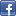 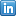 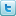 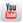